Муниципальное общеобразовательное учреждение 
«Волоколамская школа – интернат основного общего образования»
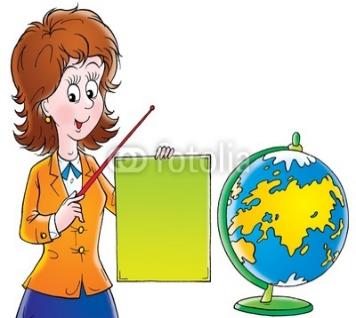 ОБОБЩЕНИЕ ПЕДАГОГИЧЕСКОГО ОПЫТА
«Формирование навыков самоконтроля как средства успешного обучения младших школьников»
Учитель начальных классов: 
Молоканова Инна Станиславовна
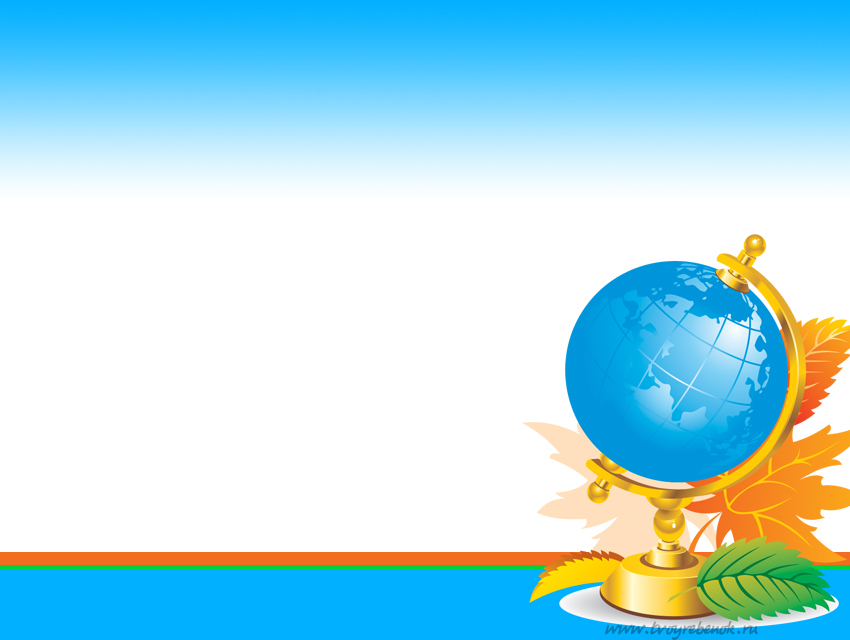 «То, что сегодня ребёнок умеет делать в сотрудничестве и под руководством, завтра он способен выполнить это самостоятельно»
                                    Л.С. Выготский
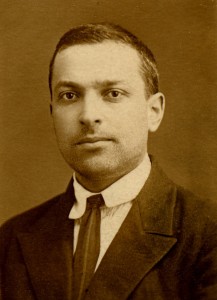 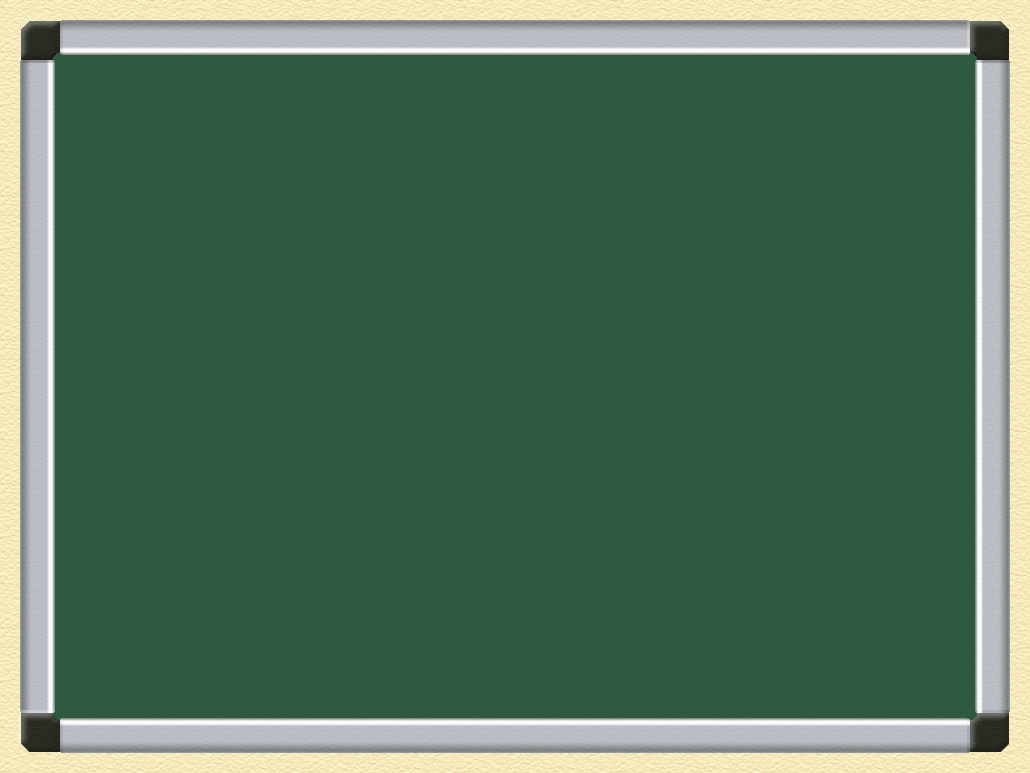 Самоконтроль – это определенные действия обучающихся, а именно: определение критериев оценки, эталонов; проверка хода и результатов своей учебной деятельности.
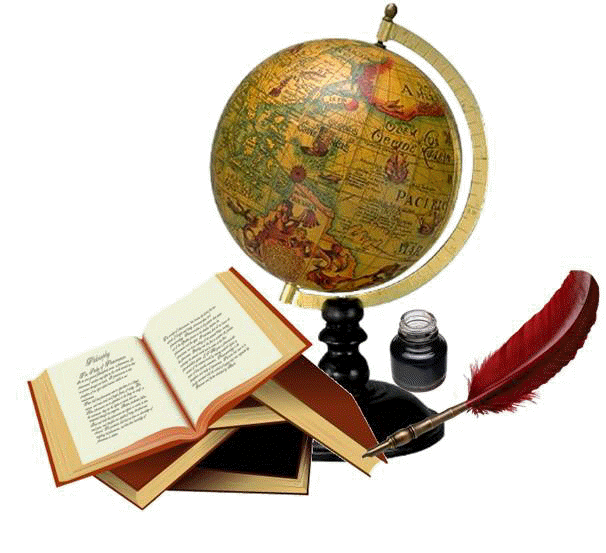 Результаты стартовой диагностики
3 класс 2010 – 2011 учебный год (сентябрь)
Количество испытуемых: 14 человек
Уровень саморегуляции.
«Формирование навыков самоконтроля как средства успешного обучения младших школьников»
Цель работы: выработка механизма формирования действий самоконтроля.
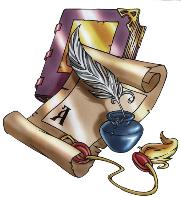 Задачи :
  Выявить  состояние внимания, его свойств и самоконтроля у детей.
  Разработать методический комплект.
  Научить анализировать  результаты своей работы, сопоставлять их с образцом и с результатами работ своих сверстников,  устанавливать и устранять причины недостатков. 
  Проанализировать результаты успешности обучения  учащихся.
Эволюция самоконтроля
Контроль процесса деятельности
(4 класс)
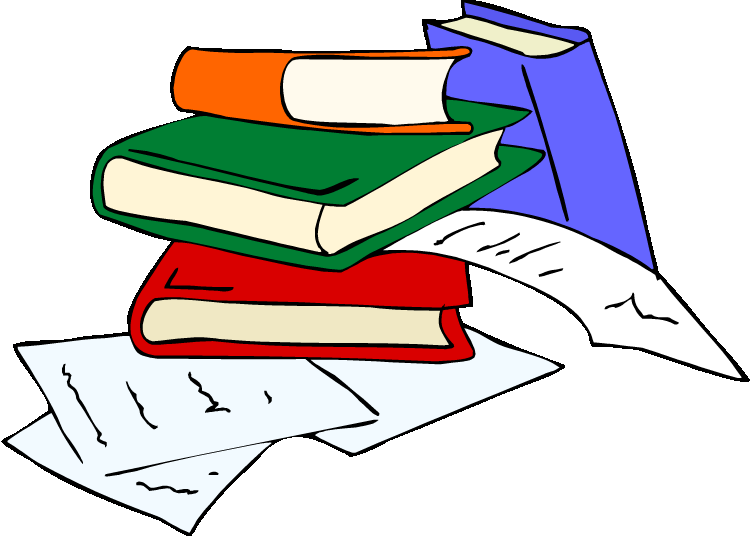 Контроль на основе
имеющихся знаний
(3 класс)
Выполнение действий по развёрнутой инструкции
(2 класс)
Контроль по готовым образца
(1 класс)
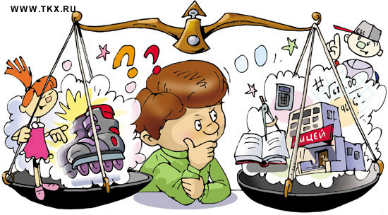 Методический комплект
Приложение
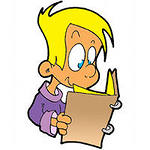 Комплекс приёмов и упражнений
Комплекс игр
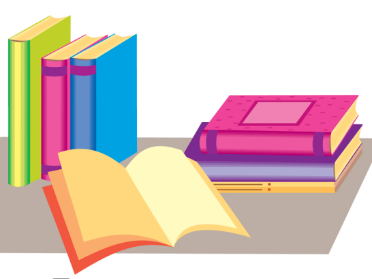 ПРИЁМЫ И УПРАЖНЕНИЯ
«Упражнения и игры, способствующие произвольному изменению мышечного тонуса, релаксации, умению подчинять свои действия  определённому правилу».
I
II
«Упражнения и игры направленные на развитие у ребёнка устойчивости и концентрации внимания».
III
«Приёмы и упражнения направленные на тренировку и развитие самоконтроля и самопроверки».
СВЕРКА С ОБРАЗЦОМ;
ВЫПОЛНЕНИЕ ЗАДАНИЯ ПО ОБРАЗЦУ
КОЛЛЕКТИВНОЕ ИЛИ САМОСТОЯТЕЛЬНОЕ СОСТАВЛЕНИЕ СХЕМ, АЛГОРИТМОВ
САМООЦЕНКА ВЫПОЛНЕН -
НОЙ РАБОТЫ
ВЫПОЛНЕНИЕ И ПРОВЕРКА ЗАДАНИЯ ПО АЛГОРИТМУ
ПРИЁМЫ
ВЗАИМОПРОВЕРКА, ВЗАИМОКОНТРОЛЬ
КОЛЛЕКТИВНАЯ ПРОВЕРКА В СОЧЕТАНИИ С КОНТРОЛЕМ УЧИТЕЛЯ
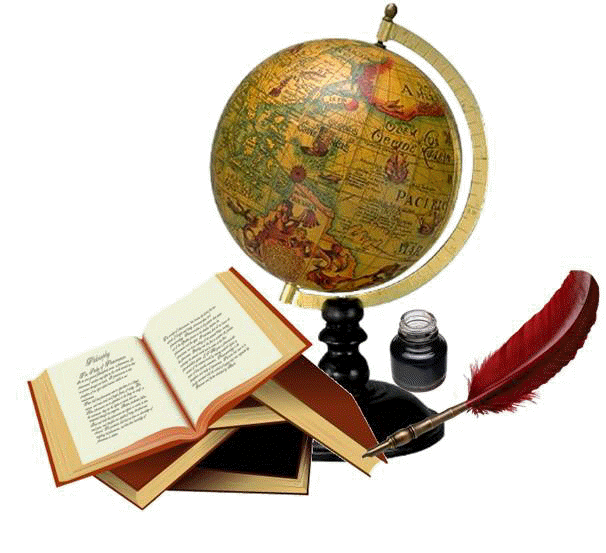 НАГЛЯДНЫЕ ТРЕНАЖЁРЫ
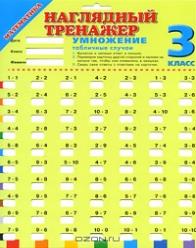 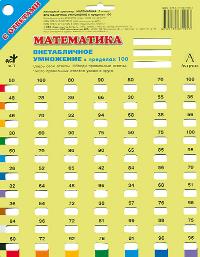 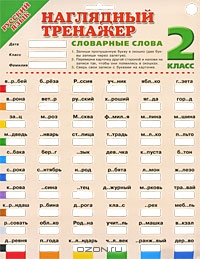 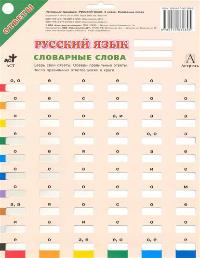 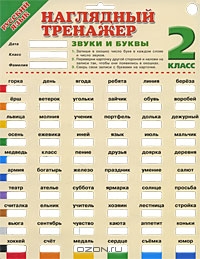 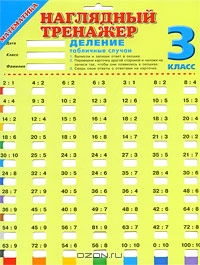 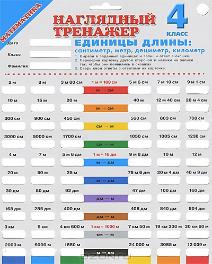 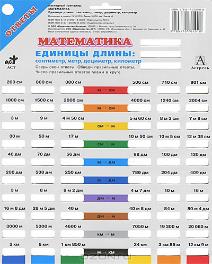 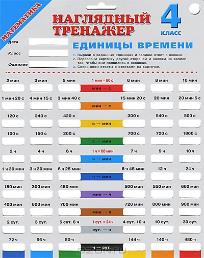 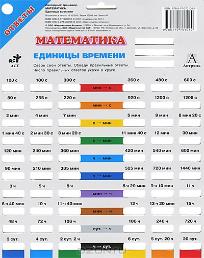 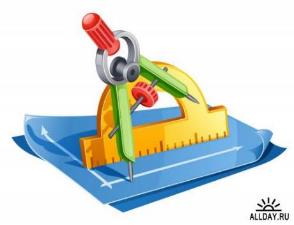 ДОВОДЯЩИЕ КАРТОЧКИ
Витамин А.
ДОВОДЯЩИЕ КАРТОЧКИ
Витамин А.
Задача.
«В пансионат привезли 24 кг клубники в ящиках по 6кг и 18 кг вишни в ящиках по 3 кг. Сколько всего ящиков с ягодами привезли в пансионат?»
?
всего
?
+
?
В.
К.
:
18
3
:
24
6
метод «КЛАСТЕР»
ПОЛЬЗА:
необходимая и полезная продукция
Отходы загрязняют реки  и воздух
ЭКОНОМИКА
отходы от производства
химическая промышленность
ВРЕД
промышленность
сельское хозяйство
электро-
энергетика
транспорт
ГЭС 
затапливание
ядохимикаты
ТЭС
загрязнение воздуха
выхлопные газы
АЭС
радиация
метод «КЛАСТЕР»
ПОЛЬЗА:
необходимая и полезная продукция
Отходы загрязняют реки  и воздух
ЭКОНОМИКА
отходы от производства
химическая промышленность
ВРЕД
промышленность
сельское хозяйство
электро-
энергетика
транспорт
ГЭС 
затапливание
ядохимикаты
ТЭС
загрязнение воздуха
выхлопные газы
АЭС
радиация
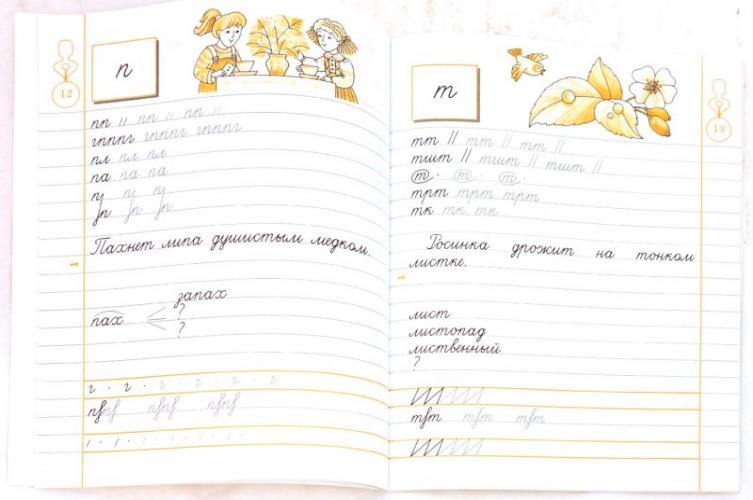 ВОЛШЕБНЫЕ ЛИНЕЕЧКИ
правильно
красиво
СОРБОНКИ
9 х 3
27
9 + 3
12
27 : 3
9
12 - 3
9
с . рока
о
ПАМЯТКИ
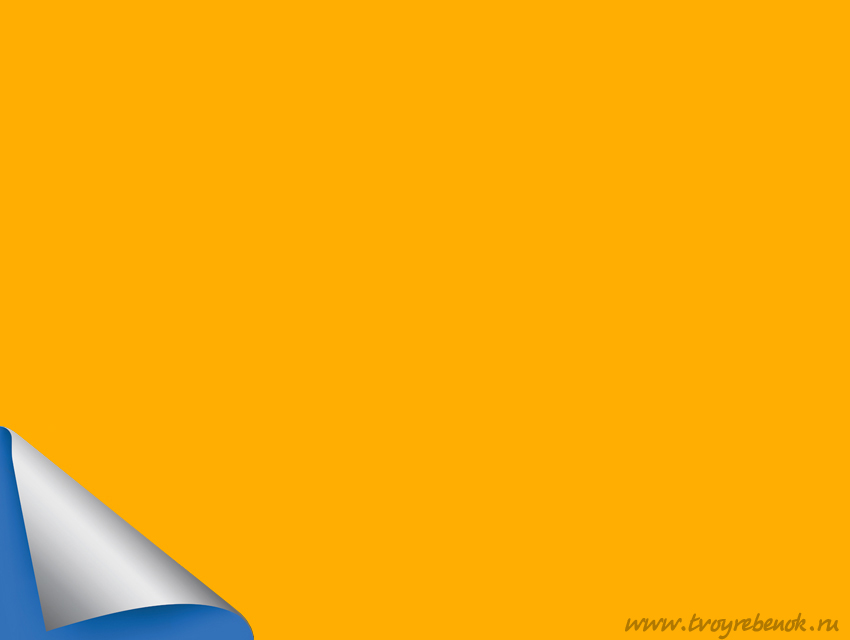 Как составить план рассказа.
1. Разбей рассказ на части. Мысленно нарисуй картинку к каждой части.
. Найди главную мысль. Озаглавь каждую часть.
. Приготовься по плану связно рассказать прочитанное, используя яркие выражения из текста. Кратко перескажи прочитанное.
Как подготовить выразительное чтение текста
1. Прочитай внимательно текст.
. Определи главную мысль.
. Попытайся представить прочитанное.
. Дай свою оценку героям рассказа и событиям.
. Приготовься выразительно читать, соблюдая паузы и ударения.
ПАМЯТКА
РАБОТА НАД ОШИБКАМИ
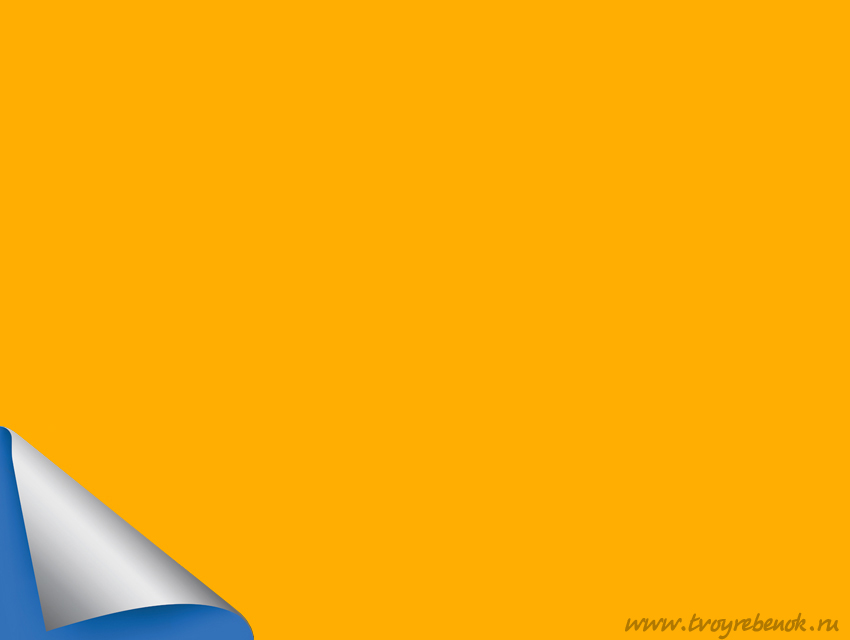 (1-2 класс)
1. Пропуск букв, замена одной буквы другой.
Раздели слово на слоги, запиши, подчеркни ошибку.     
Делай так: сне|го|вик.
2. Мягкие согласные.
Выпиши слово правильно, подбери с этим гласным ещё два слова и запиши их.  
Делай так: Тётя, нёс, свёкла.  
Запомни! Мягкость согласных на письме обозначается буквами: е, ё, и, ю, я.
3. Мягкий знак (Ь) на конце и в середине слова.
Выпиши слово правильно, подчеркни мягкий знак и согласную перед ним. Запиши еще два слова на это правило.
Делай так: Ель, пень, день.
4. Слог.
Раздели слово на слоги.                      	
Делай так: У|чи|телъ.
Запомни! Сколько гласных звуков в слове, столько и слогов.
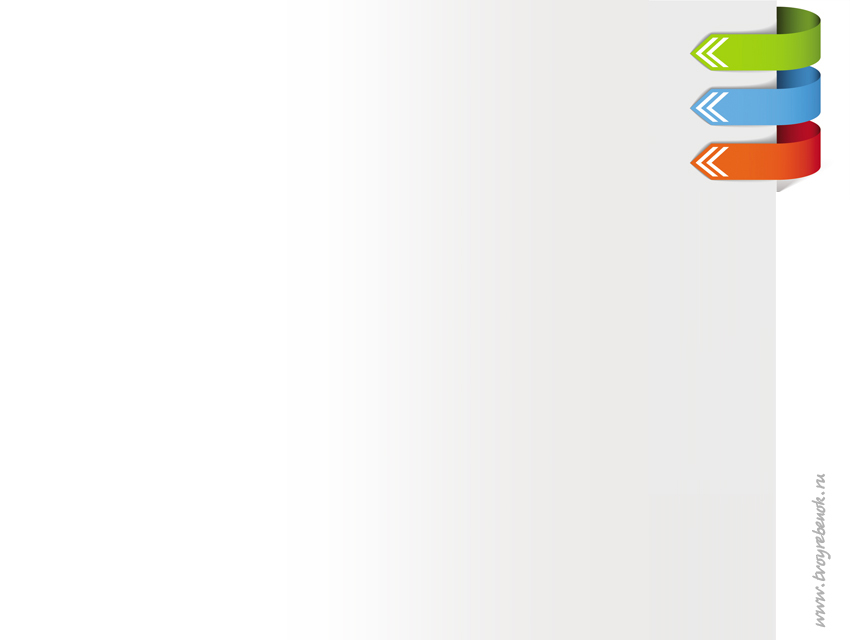 метод «ЗУХ»
Из статьи учебника истории по теме «Гербы» с.79
Е.В.Саплина, А.И.Саплин Введение в историю. 3 кл. – М.:Дрофа. 2005
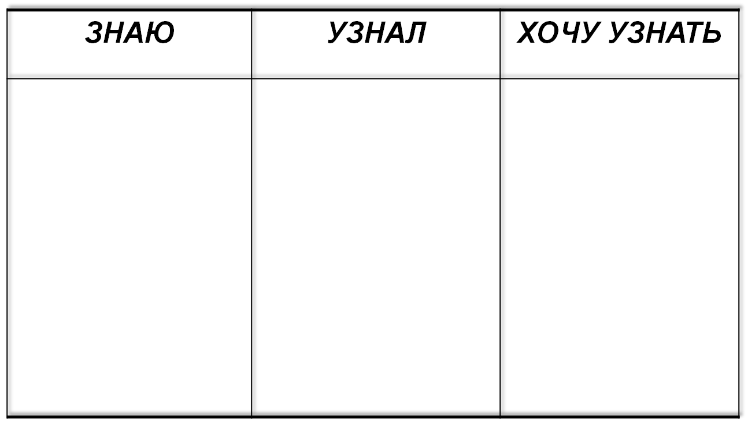 Я знаю, что медведица была изображена на гербе города Ярославля.
   Гербы помещали на монеты.
   Двуглавый орёл был изображён на русских монетах
Я узнала, что гербы помещали на городские ворота.
   Гербы были не только у государств, но и у городов.
   Почему на гербе города Ярославля изображена медведица.
Что такое аверс?
Мудрый – это фамилия?
  Гербы каких городов изображены на стр.79 ?
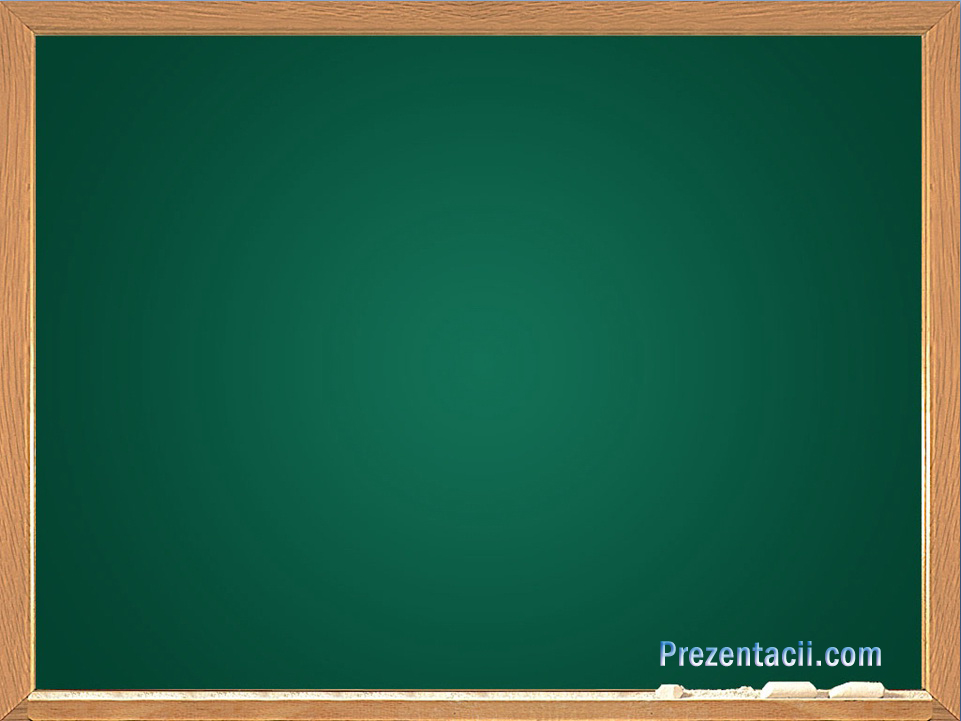 Закончи предложения
Сегодня я узнал…
Было интересно…
Было трудно…
Я понял, что…
Теперь я могу…
Я научился…
 У меня получилось …
 Я смог…
 Я попробую…
 Меня удивило…
 Мне захотелось…